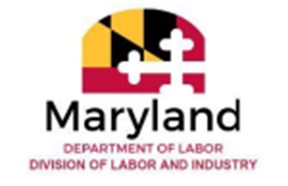 Prevailing Wage Step-by-Step:
Contractor Registration and 
Manual Electronic Certified Payroll Submission
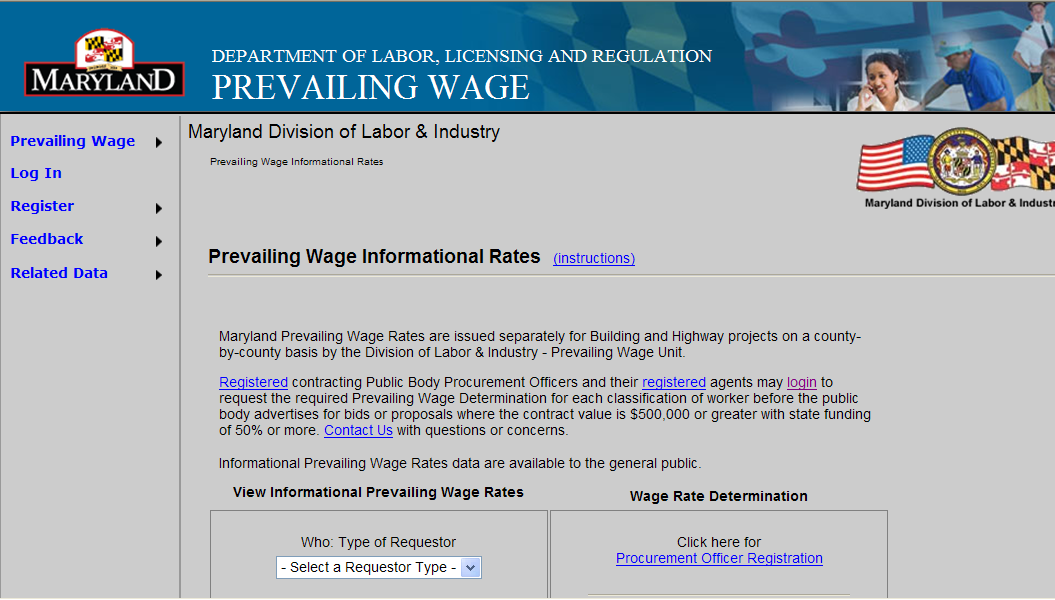 Navigate to the portal:
https://www.dllr.state.md.us/PrevWage/web/content/PWRequestRates.aspx
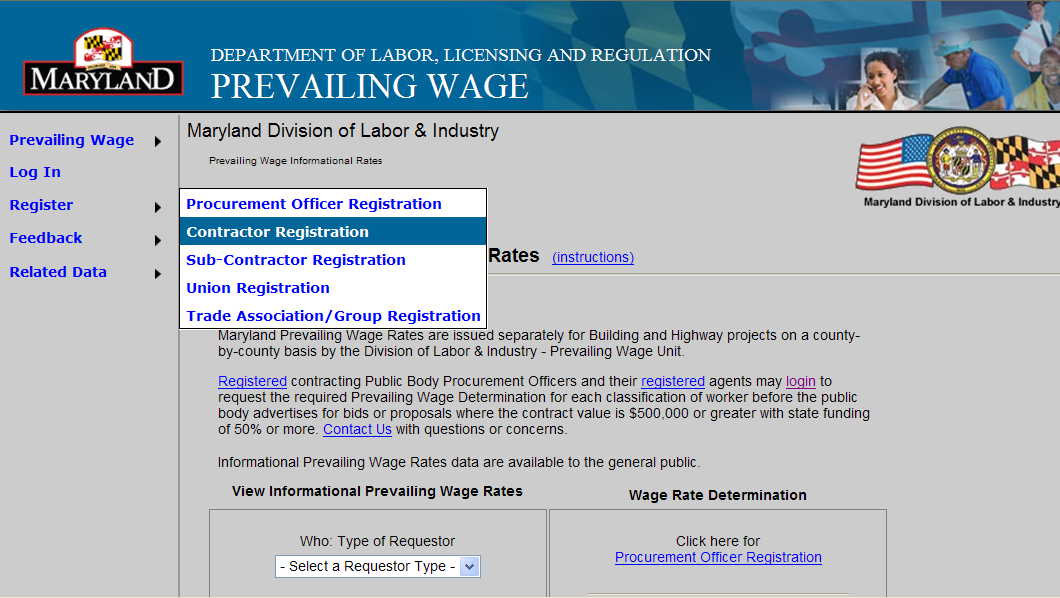 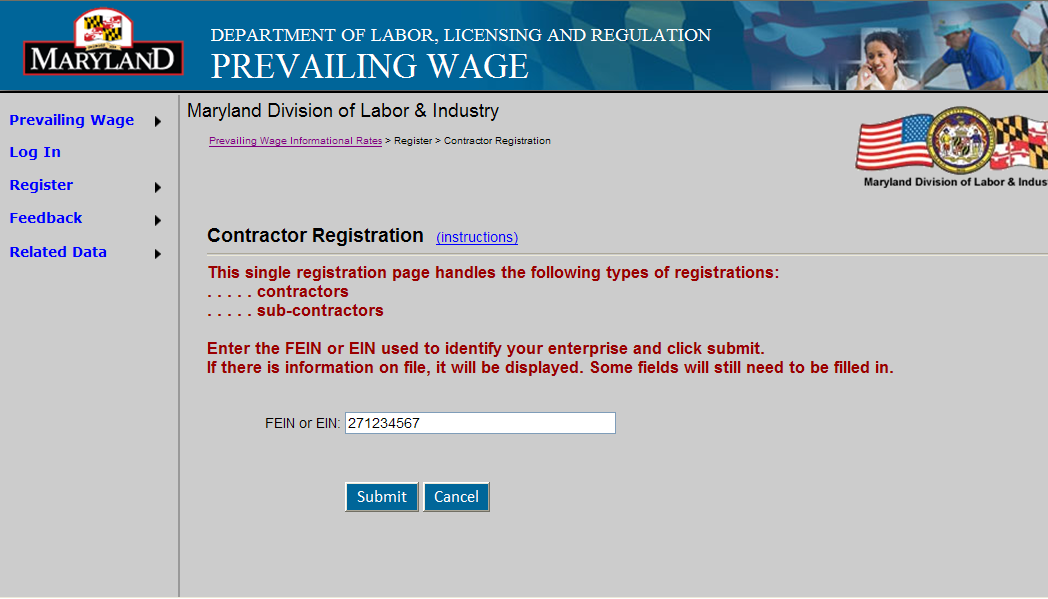 Every person that registers is under a FEIN or EIN. The FEIN allows  the system to pre-populate all the forms generated by this system.
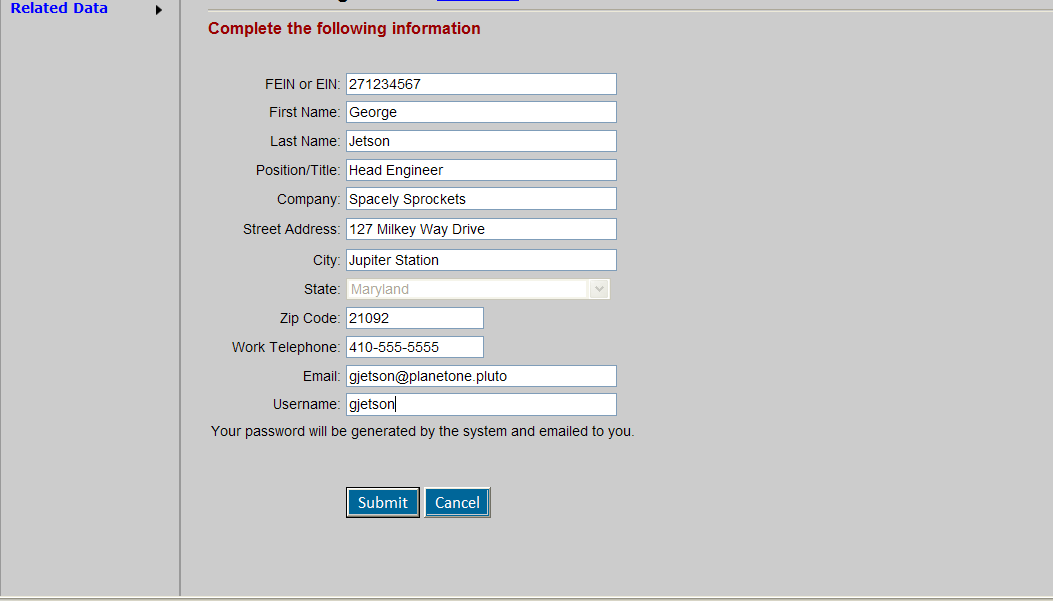 Select a user name you will remember or write it down for future use
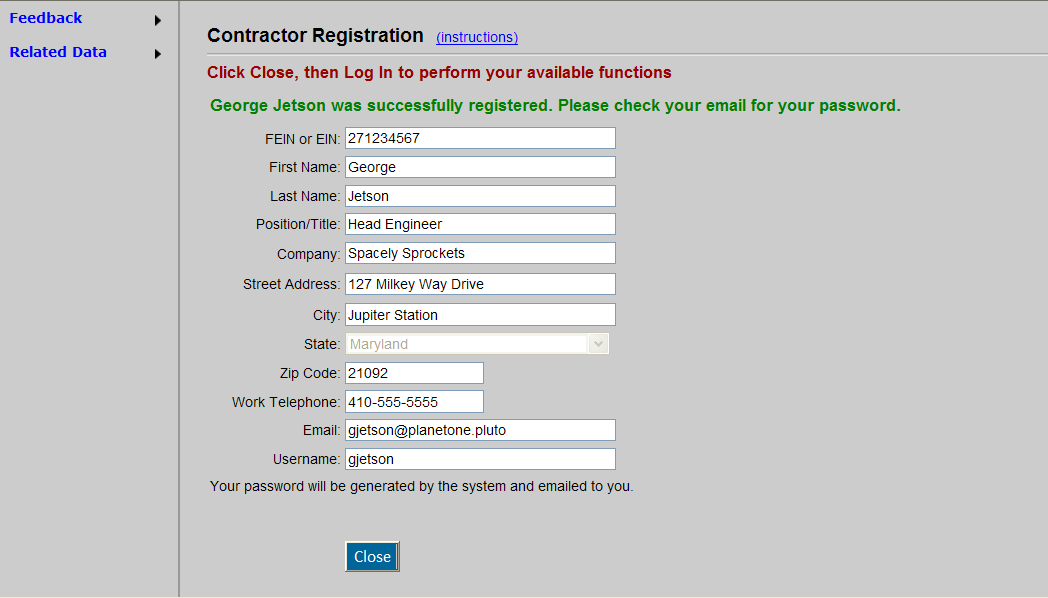 As soon as you submit your form you will get a message on the screen requesting you to check your email for your TEMPORARY PASSWORD.
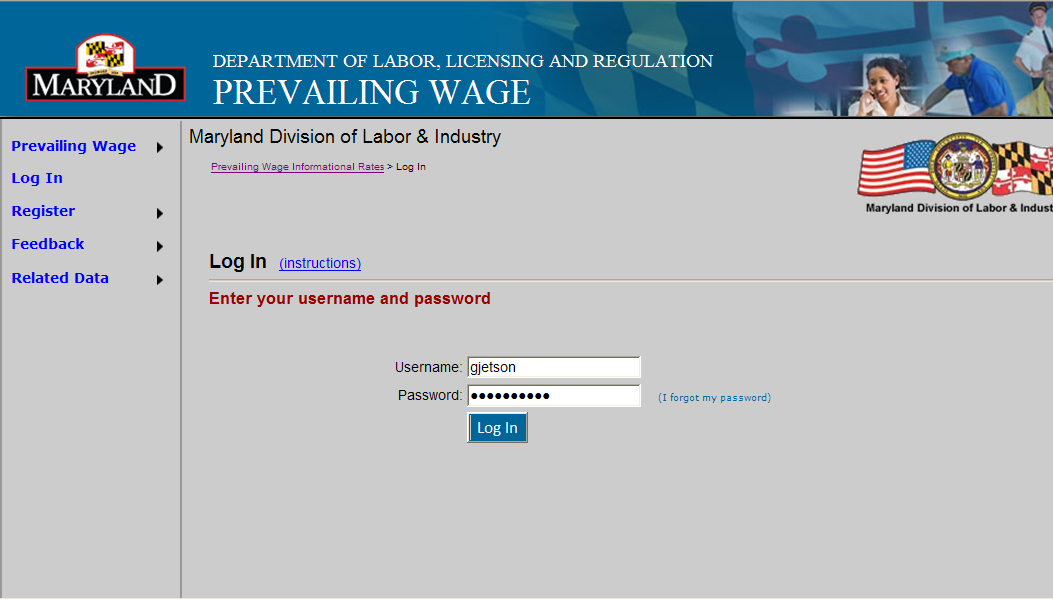 COPY and PASTE your TEMPORARY PASSWORD. The screen will change slightly, watch the left hand dropdowns. Then select PERSONNEL and then the dropdown “MY DETAILS” to get to the next screen.
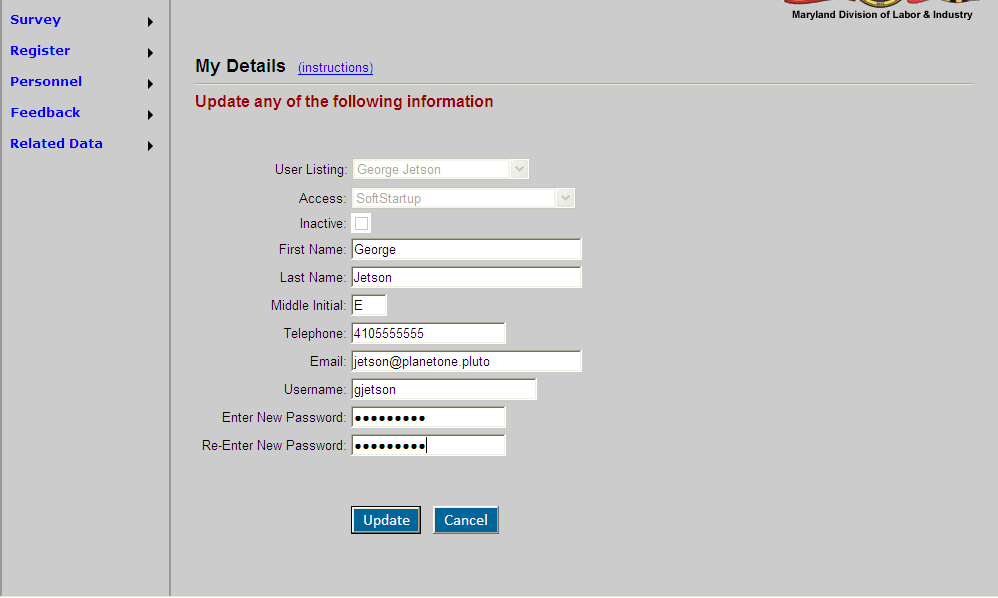 Choose a password of at least 6 letters or numbers that you can remember. Reenter it exactly and hit the “UPDATE” button.
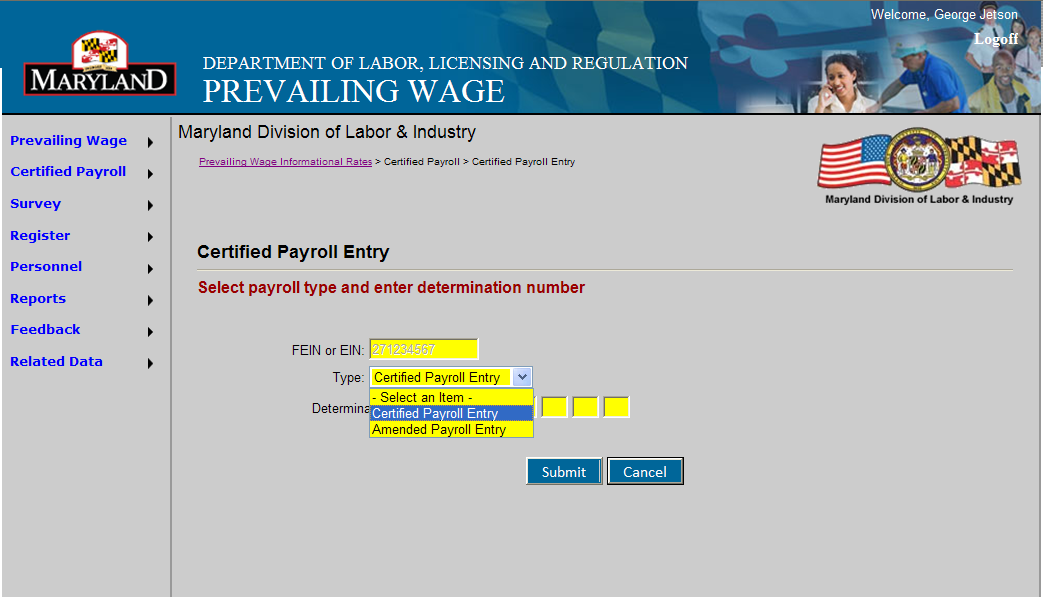 You will now see the “CERTIFIED PAYROLL” button on left. Select that button and enter your companies FEIN and the type of payroll to be entered (regular or amended)
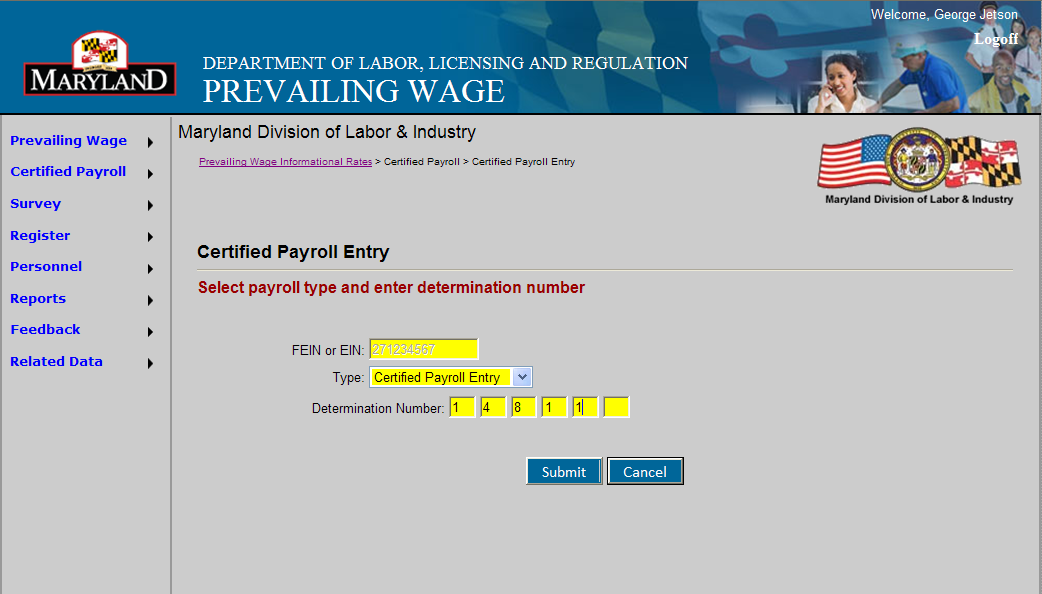 Every Maryland Prevailing Wage project has a determination number of at least 5 digits. Entering this number will pre-populate the form for you with the boilerplate information concerning your project.
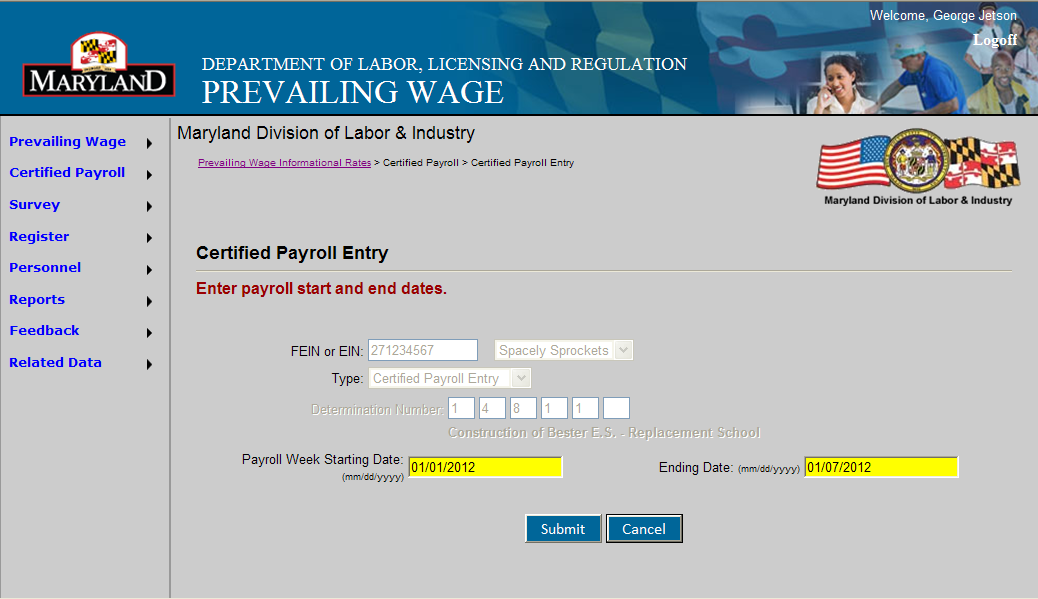 Select the start and end dates of the work week you are reporting. Remember, even if your payroll is biweekly, certified payrolls must still be reported weekly.
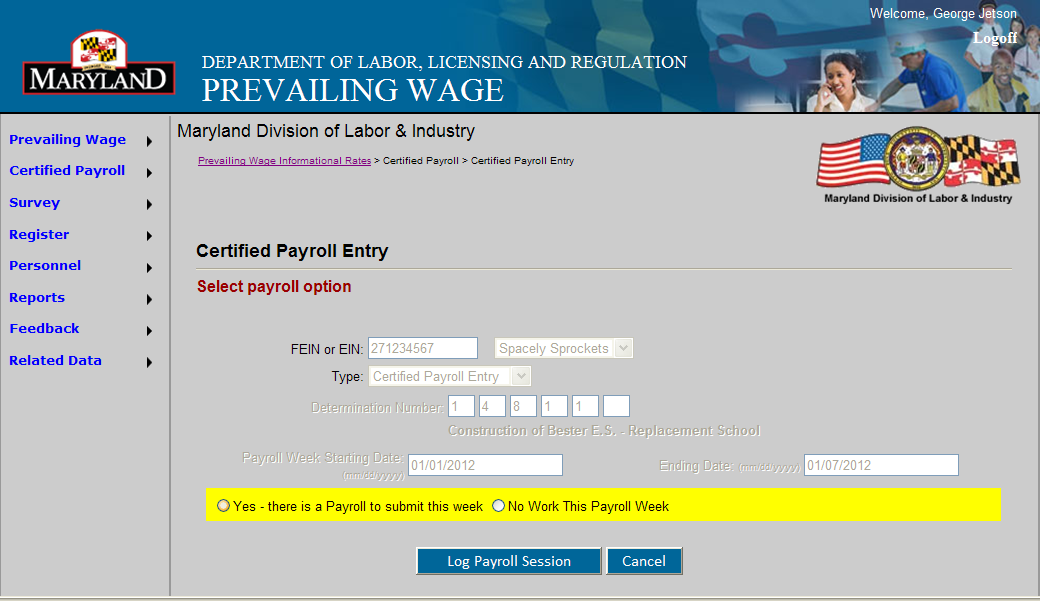 Choose either “PAYROLL” or “NO WORK.” If your employees worked on the project, select “PAYROLL,” and then “LOG PAYROLL SESSION”
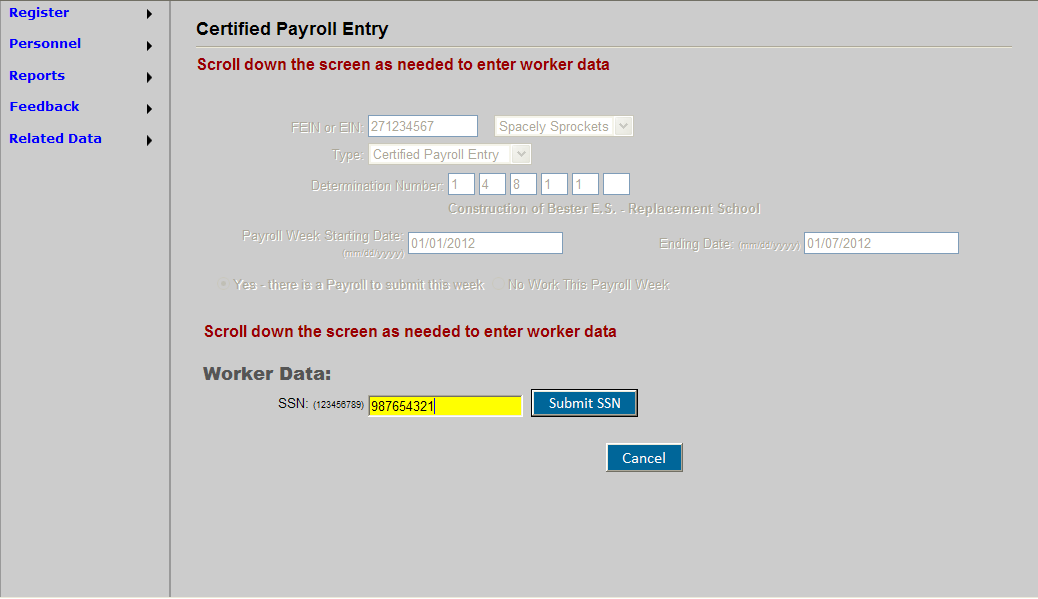 SSN must be entered manually the first time. After the first submission the form will pre populate with employees’ information.
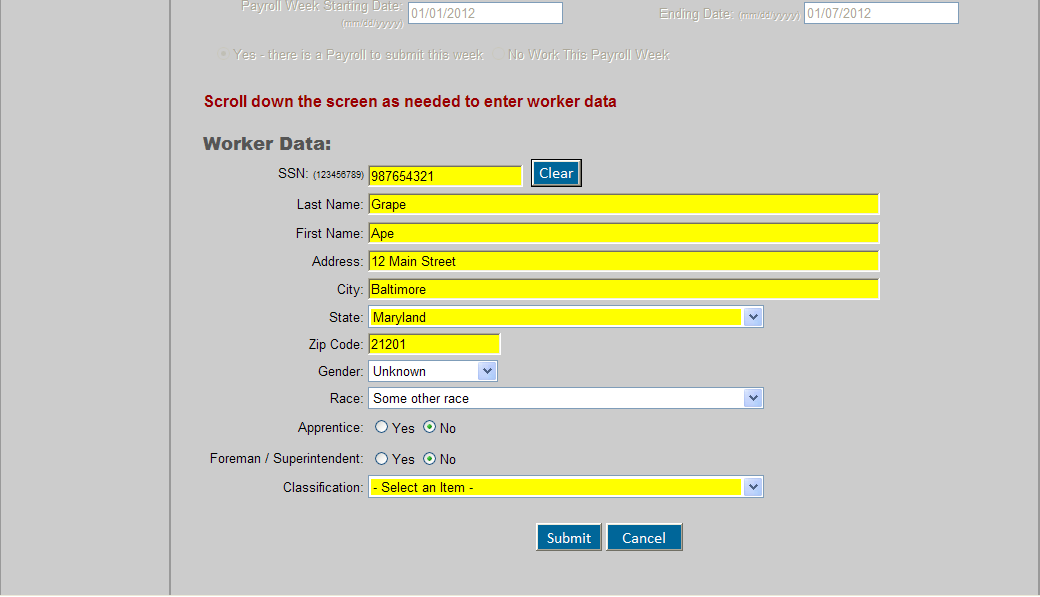 Fill in any fields the form has not pre-populated. All workers performing work on the project must be reported.  If the employee is a Foreman/Superintendent or an Apprentice, select the correct button. Select the correct “CLASSIFICATION”.
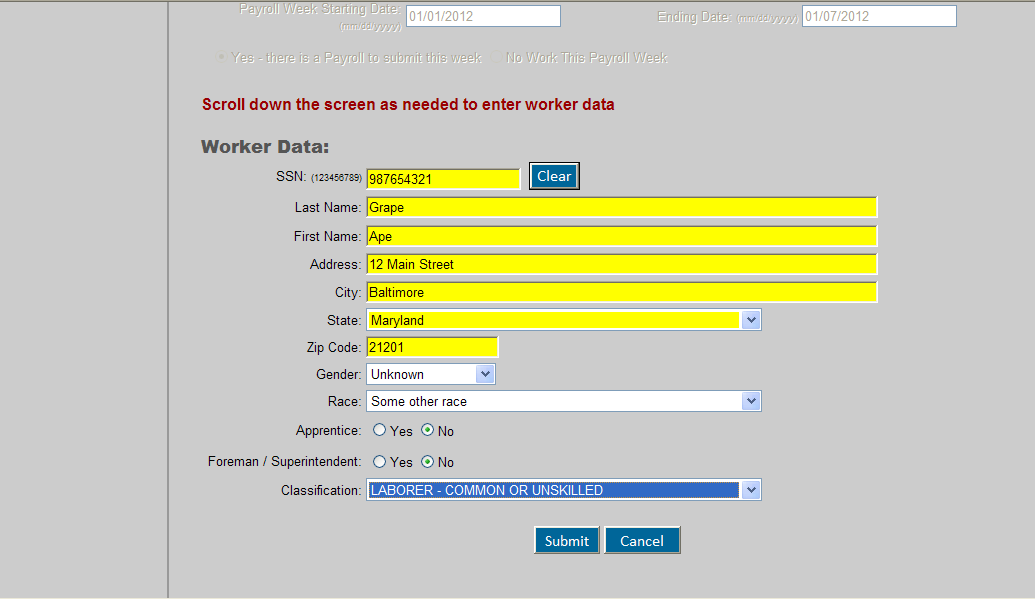 Once the correct “CLASSIFICATION or CRAFT” has been selected, press “SUBMIT FORM.”
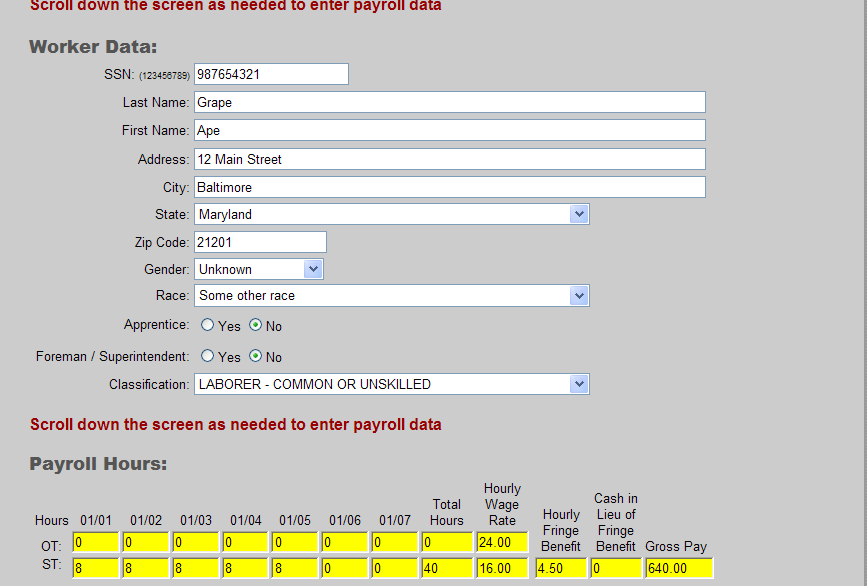 Enter for each day all hours worked by the employee on the project. You must fill in the totals as the form does not enter the math for you.
The selection of payroll start and end dates are at the election of the employer. The first day displayed on the certified payroll form conforms to the date on the calendar.
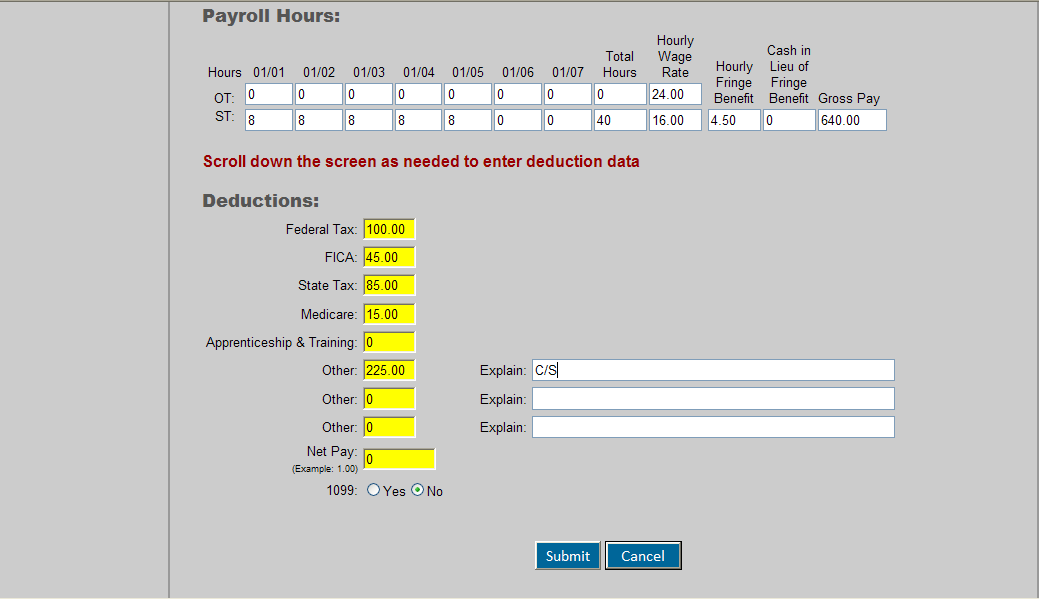 Enter the deductions for each employee. If a deduction is not listed and you have entered “OTHER,” provide a short explanation. Here this is CHILD SUPPORT, something ordered by the court like a wage garnishment or tax lien.
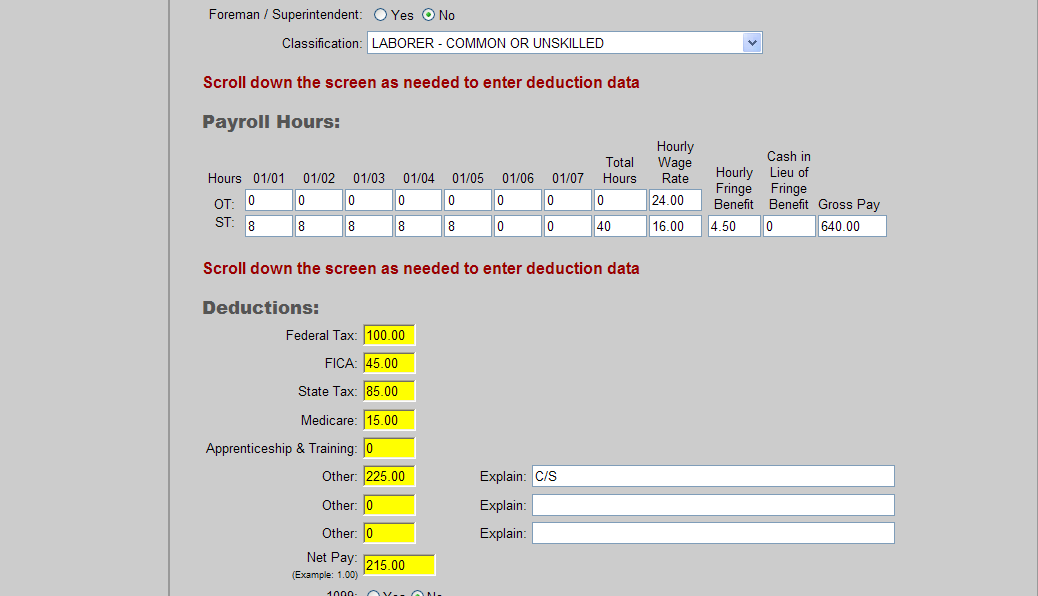 Total all deductions and submit. Maryland Law requires GROSS and NET pay to be submitted on payroll form.
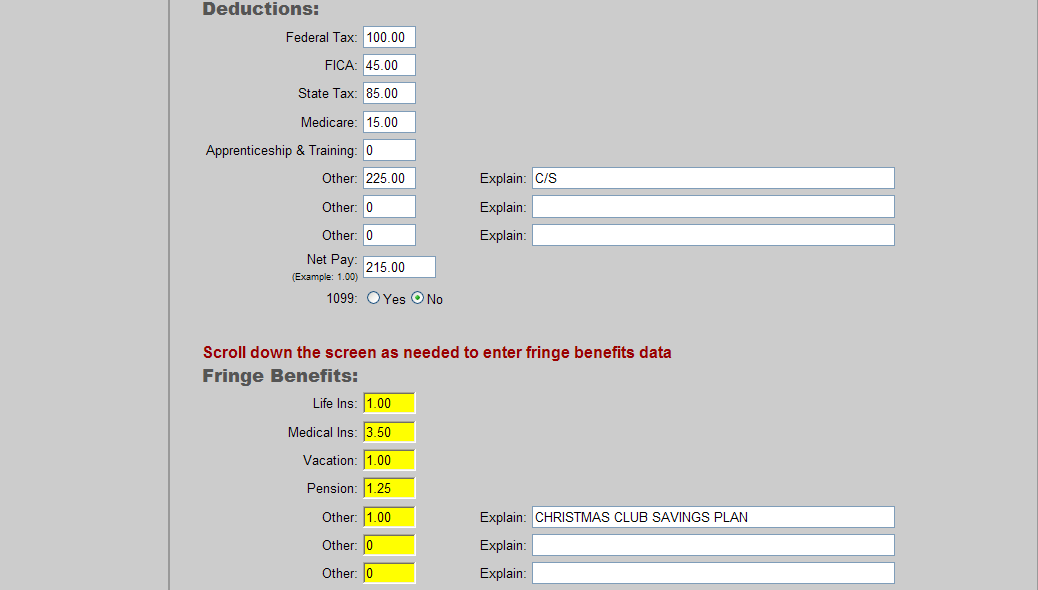 Report the hourly cost of each benefit paid by the employer, and then total. Explain anything that is listed under other.
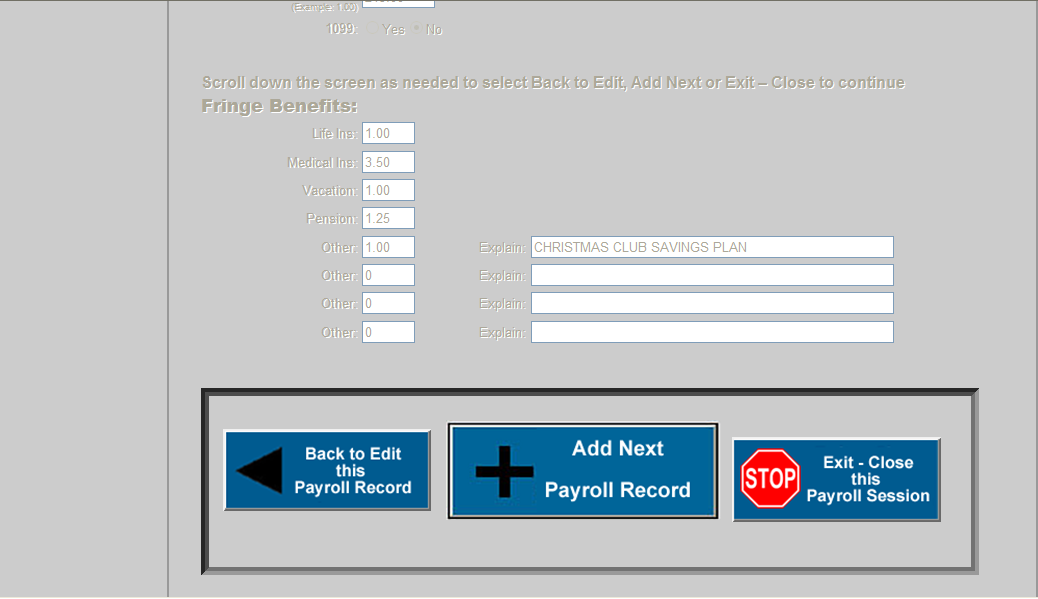 You have just finished the first employee. If you have another employee to enter you would choose “ADD NEXT PAYROLL RECORD”. If this is the only employee chose “STOP”. Double check your work!  This is the point at which you can edit this payroll record (by clicking “Back to Edit”)
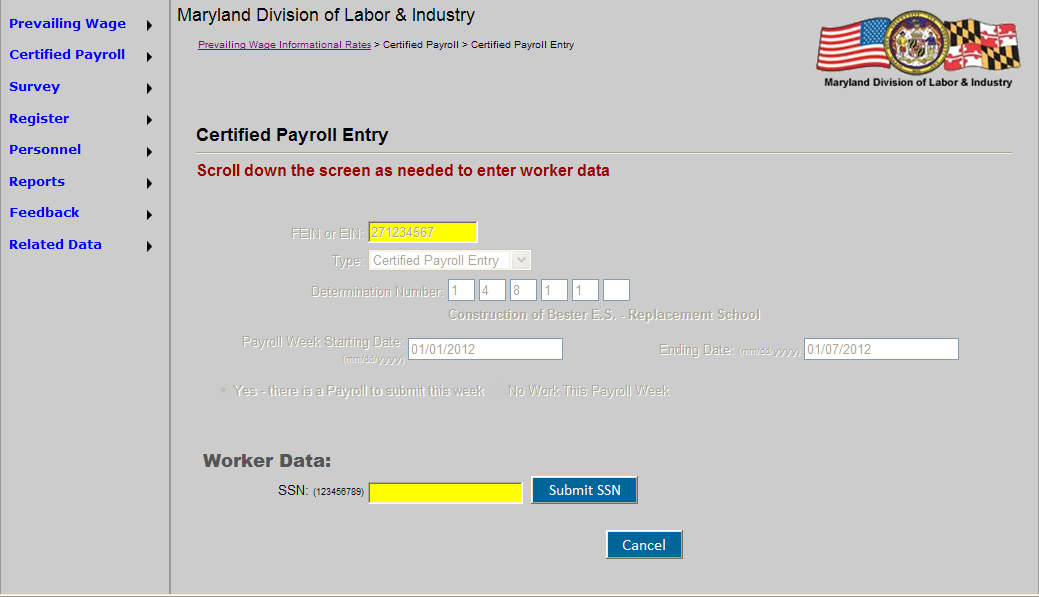 If you had another employee, you would add his/her SSN here. The form remembers all the boiler plate from the determination number.
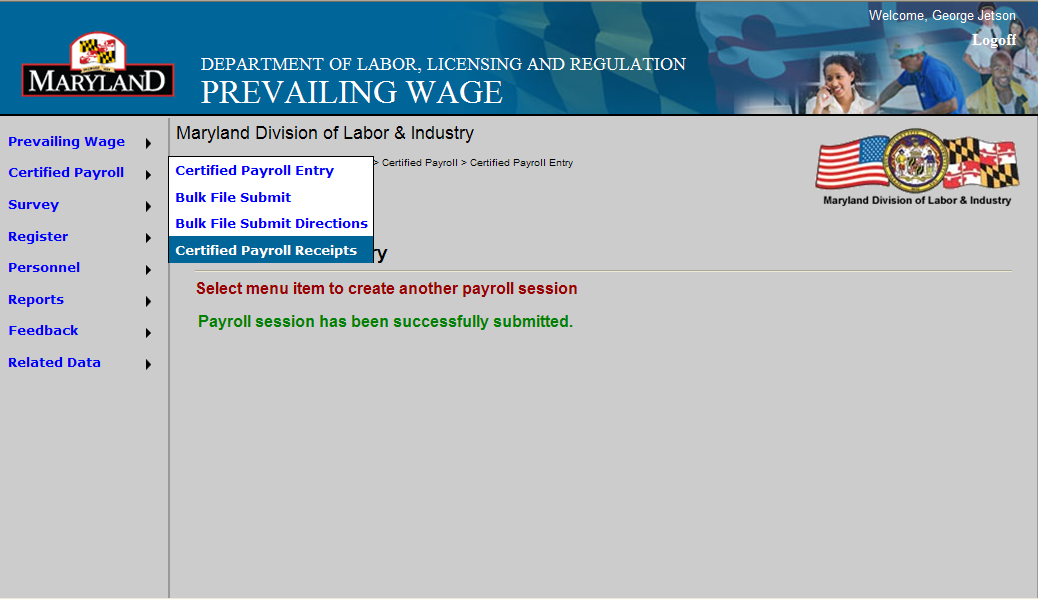 Assuming you were finished entering employee information, you would proceed to get your receipt of this session. The green line lets you know that you were successful in entering your payroll.
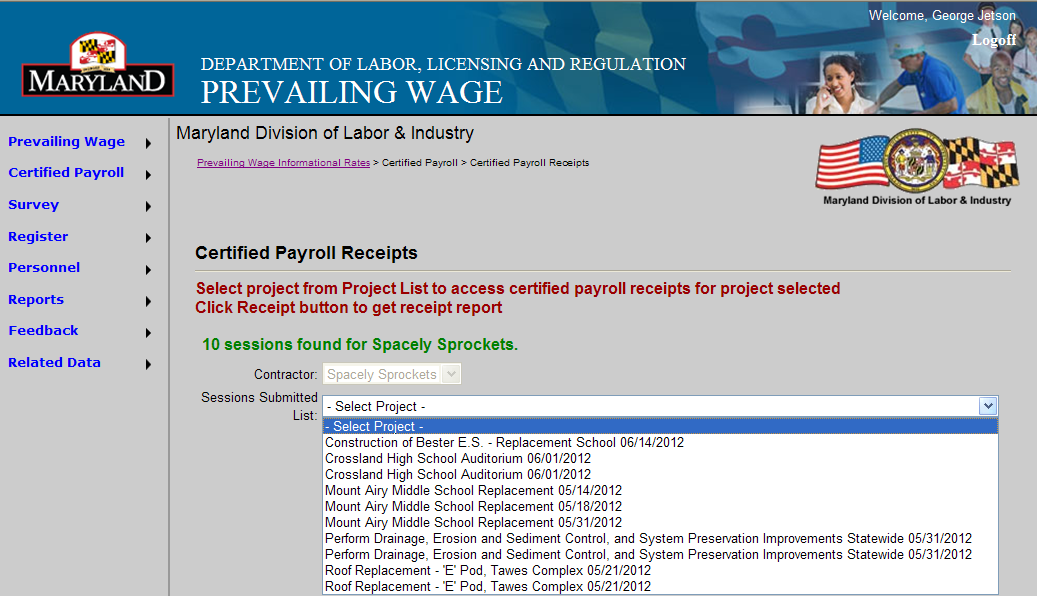 The system will bring up all the receipts for all sessions that have been logged. Choose the correct date.
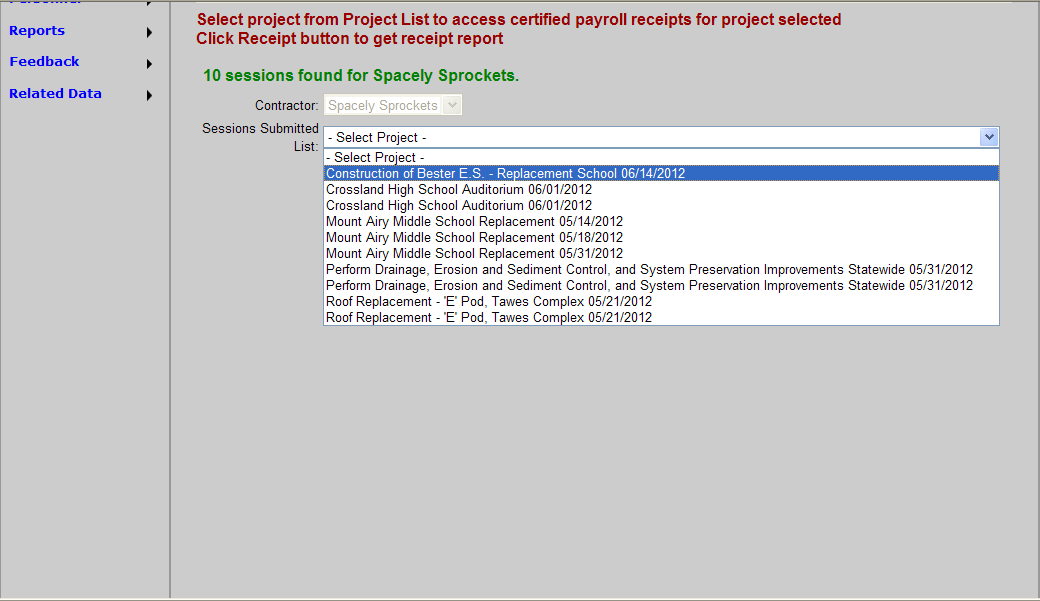 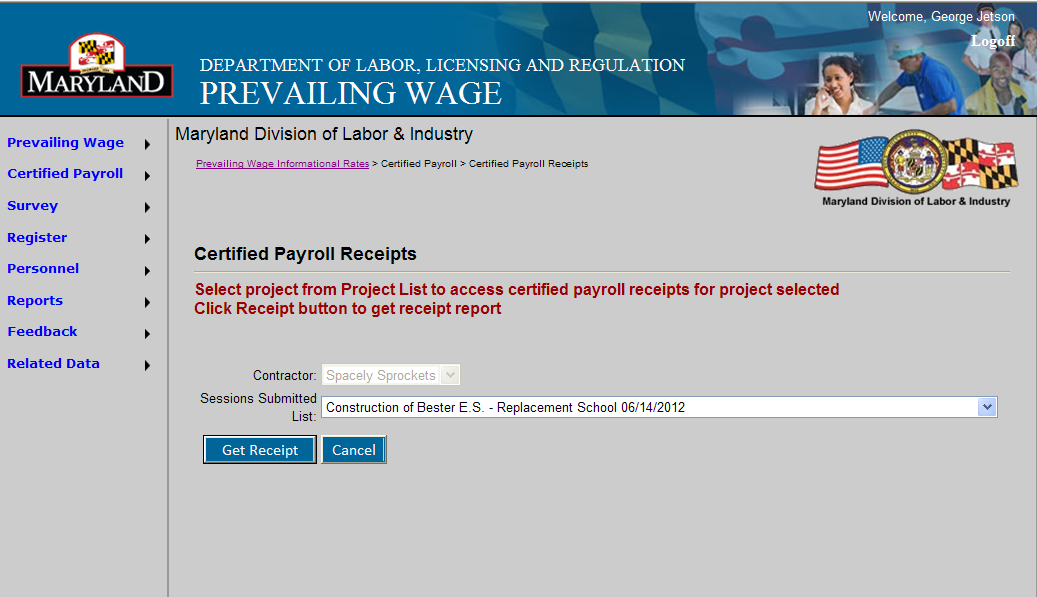 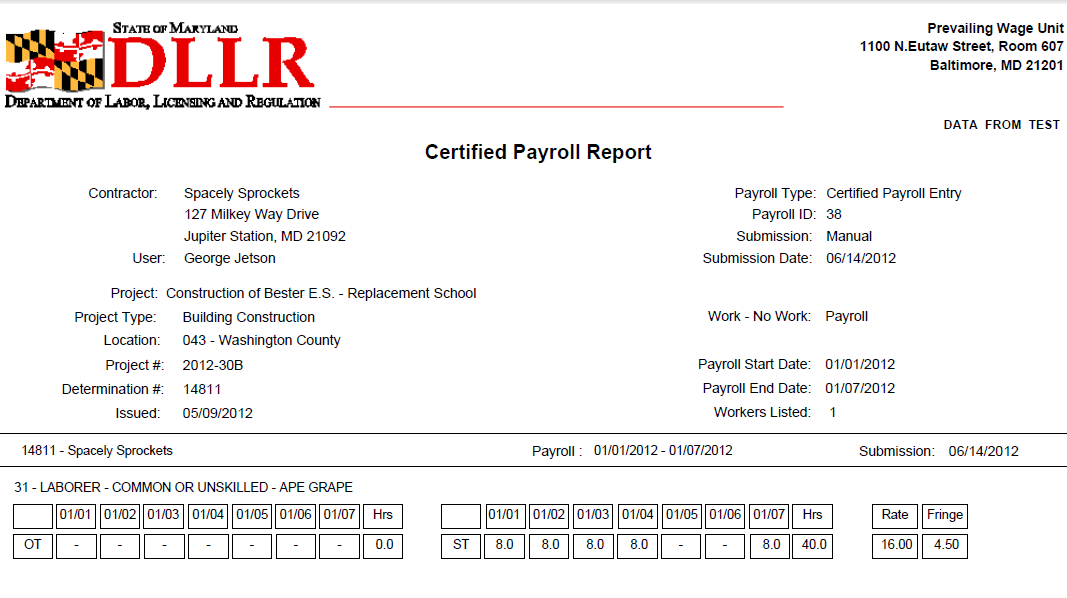 Here printed on STATE LETTERHEAD is your receipt. You can email this receipt to the general contractor by selecting “FILE” and “SEND TO”. You can send this receipt to as many peoples addresses as necessary to fulfill your contractual obligation. If you forgot to send someone a copy then log back into the system and get your receipt again,as they are maintained in the system.
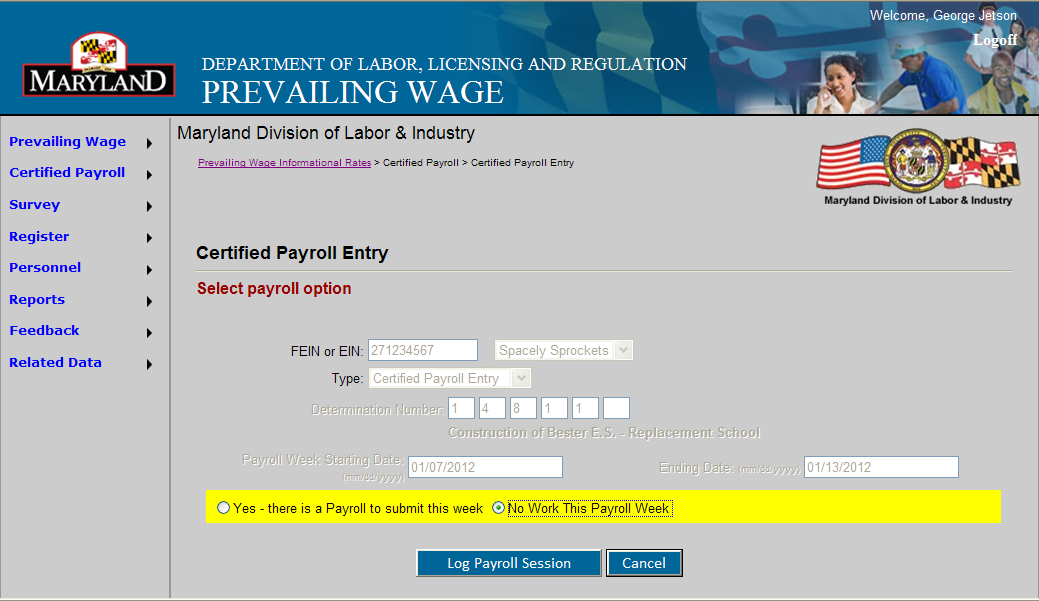 Example of “NO WORK WEEK” submittal.
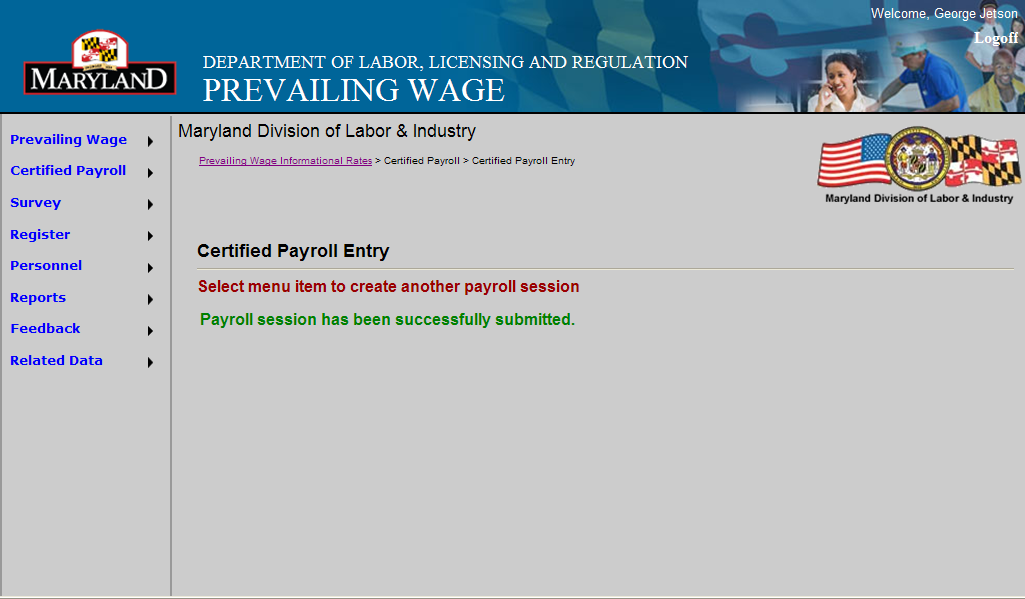 Once NO WORK is submitted employer only needs to “GET RECEIPT”
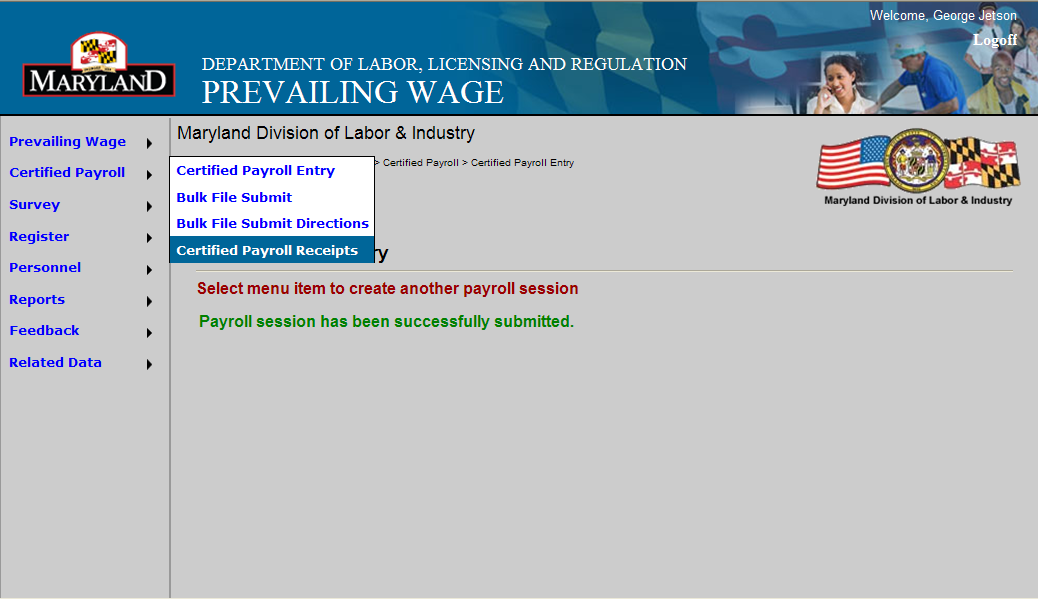 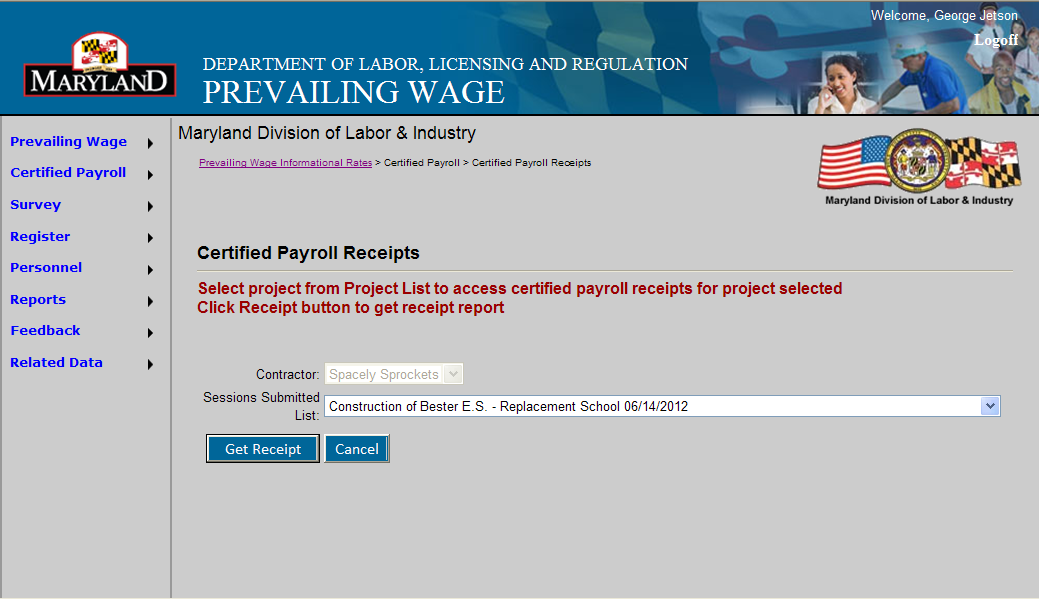 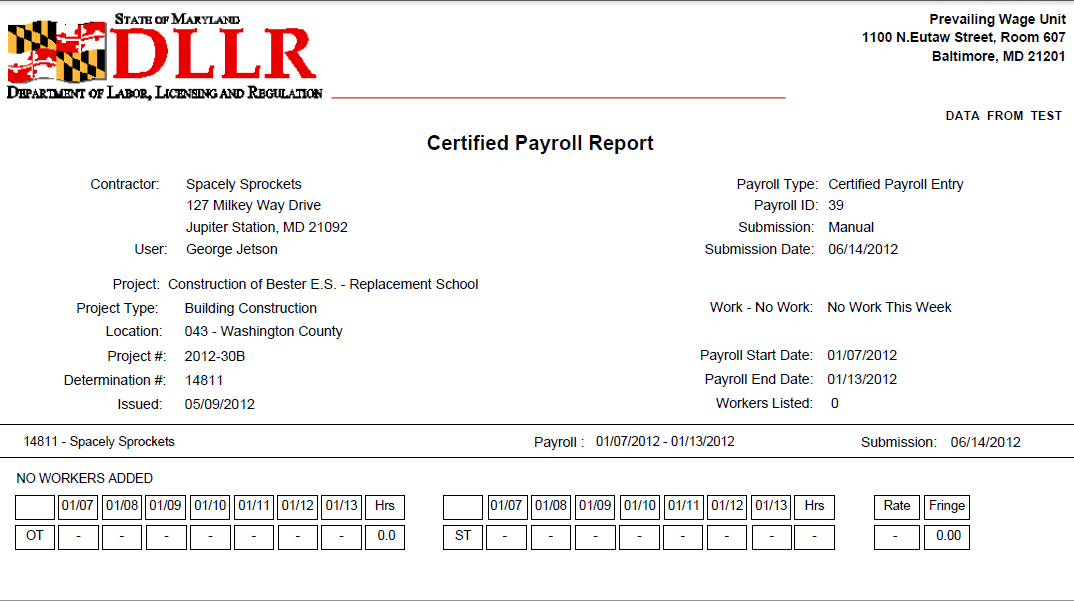 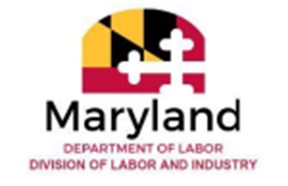 Additional Resources:
https://www.labor.maryland.gov/labor/prev/

Questions? 
Tel: 410-767-2342
Email: dldliprevailingwage-labor@maryland.gov
[Speaker Notes: Governor / Secretary / Commissioner]